أهْلًا وَسْهْلًا بِكُم أَصْدِقائي 
أَتَمنى لَكُم يَوْم دِراسي جديد 
حافِل بالأمل والتفاؤل .
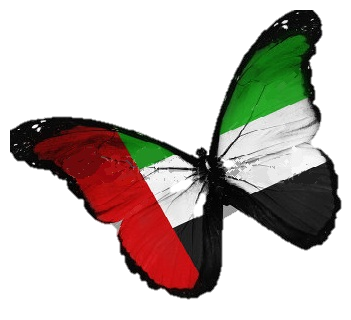 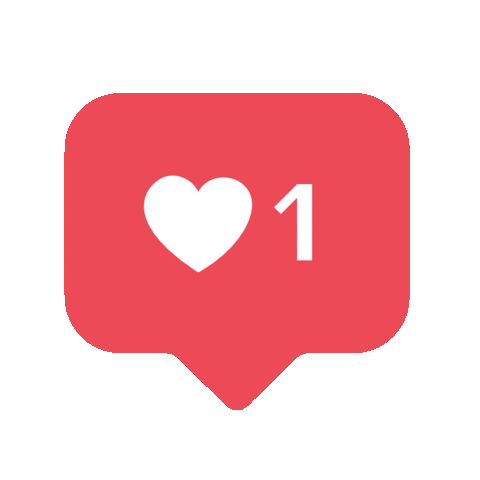 لِنَكُن رَمْوزًا يَفْخر بها وَطَنُنا الْغالي بِجِدِّنا واجْتِهادنا.
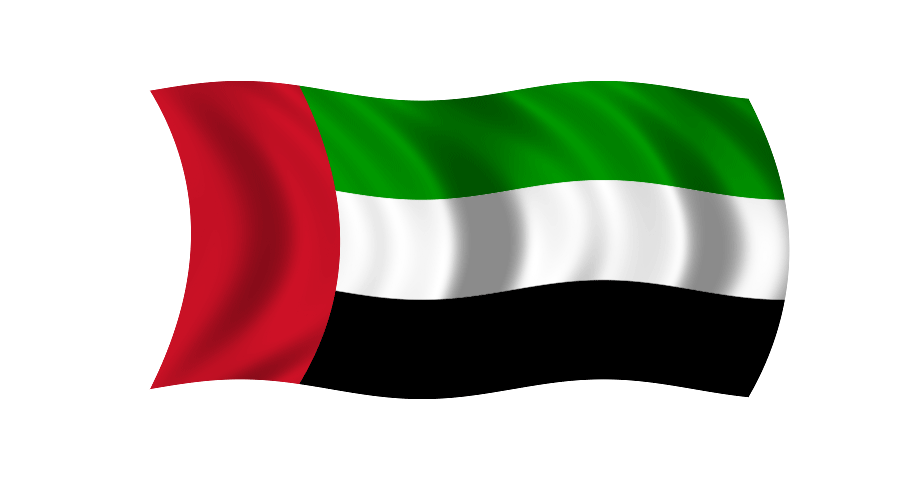 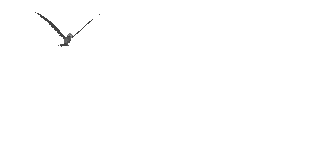 اليوم والتاريخ
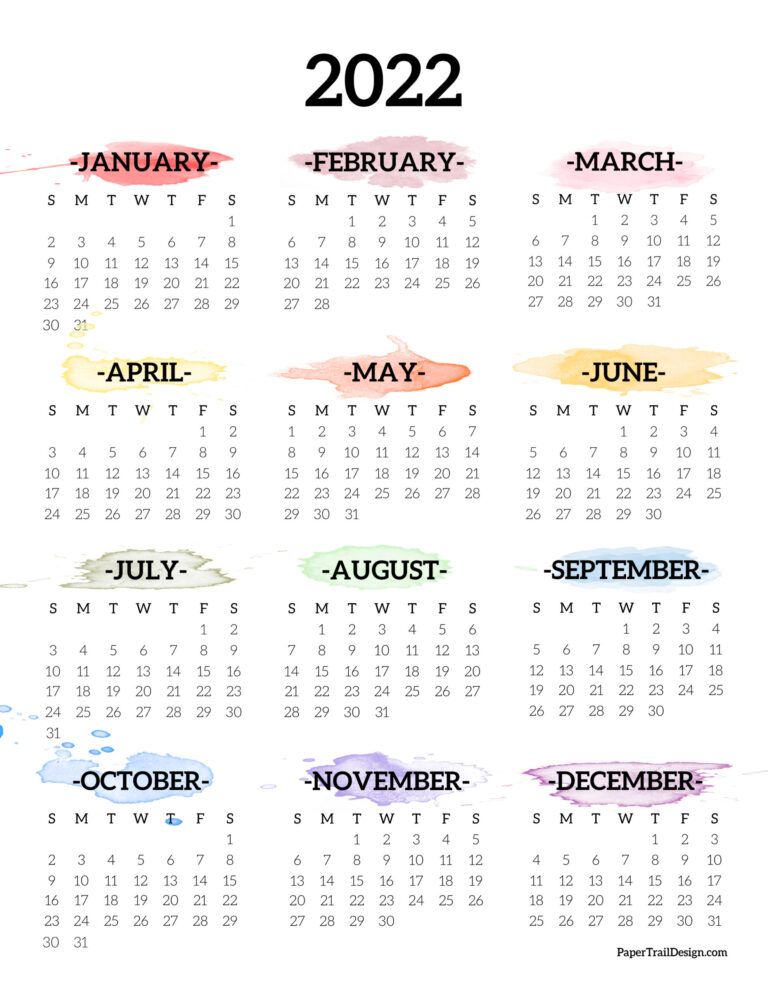 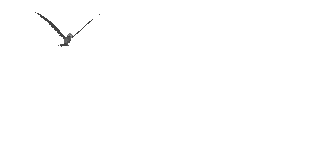 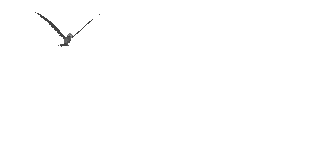 الْيــوم
التَّاريخ
17/1/2022
الأثنين
14/ جماد الثاني/1443
الوحدة الخامسة
أفكارك تُغير العالَم
المعلمة/ سناء الجعفري.
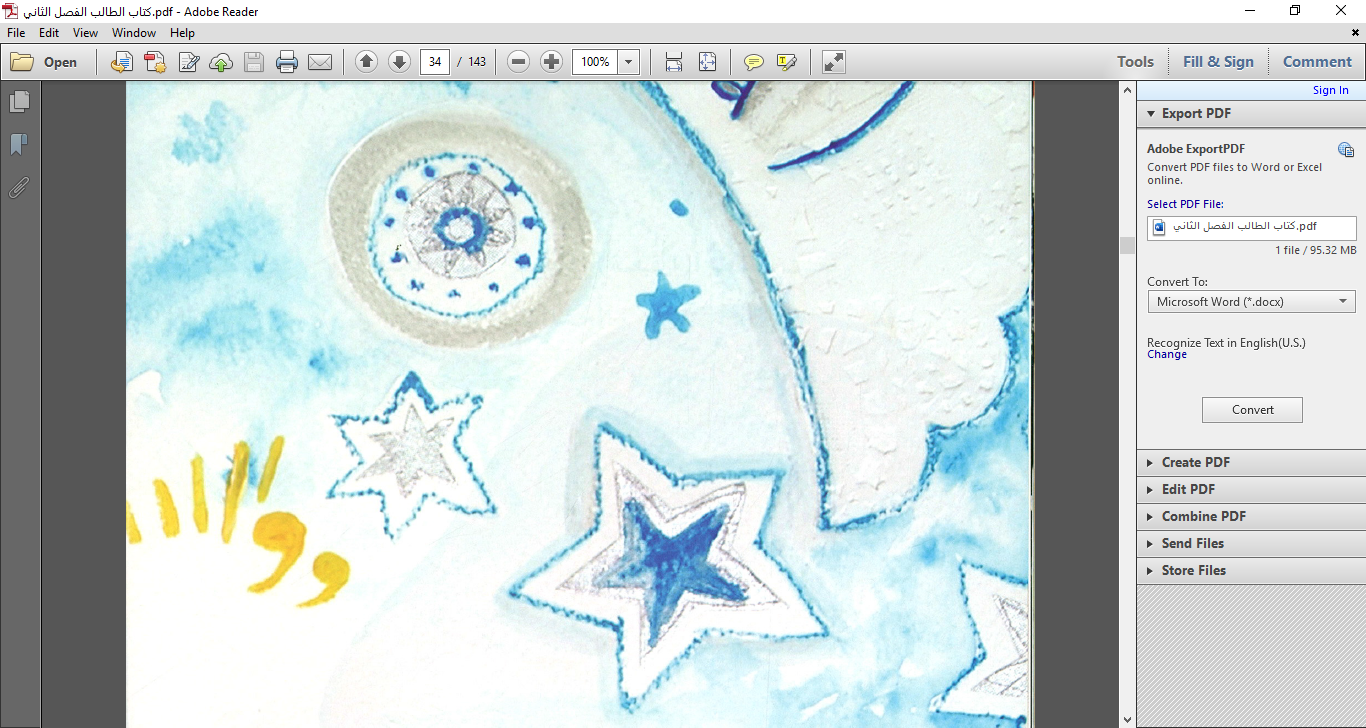 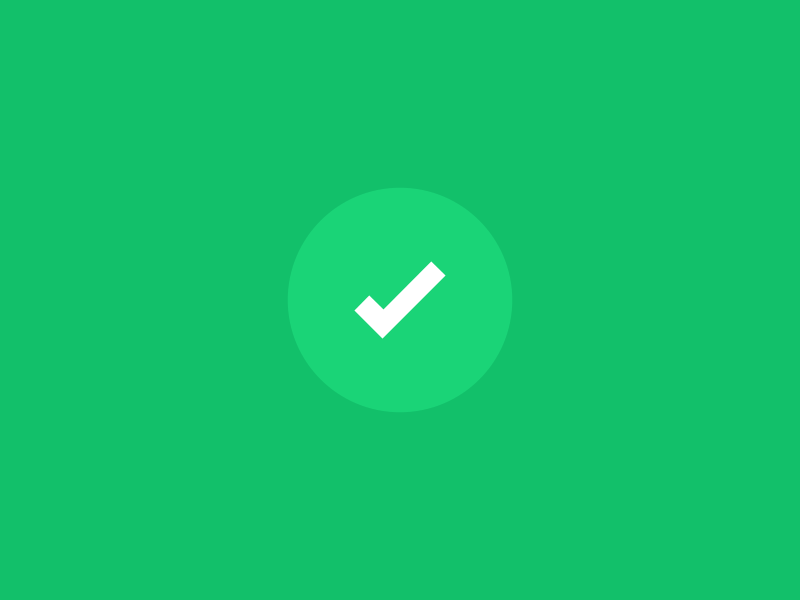 قَوانين الْحِصَّة
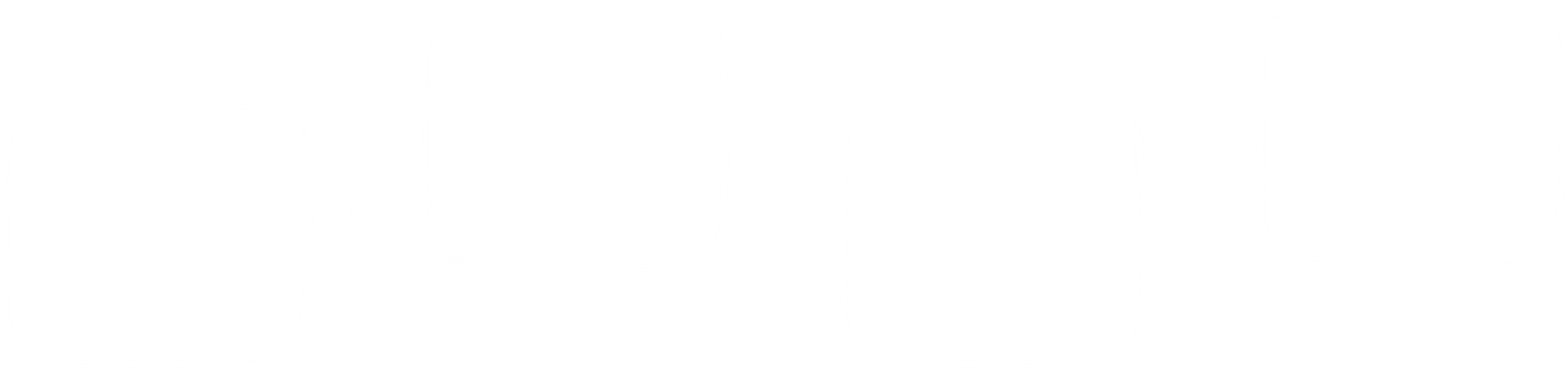 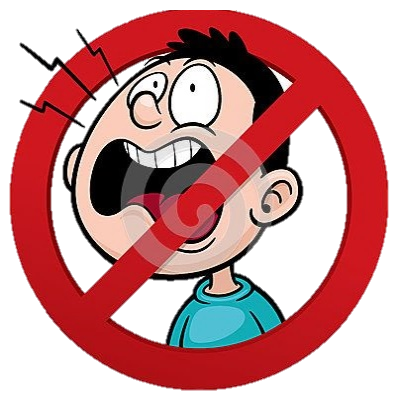 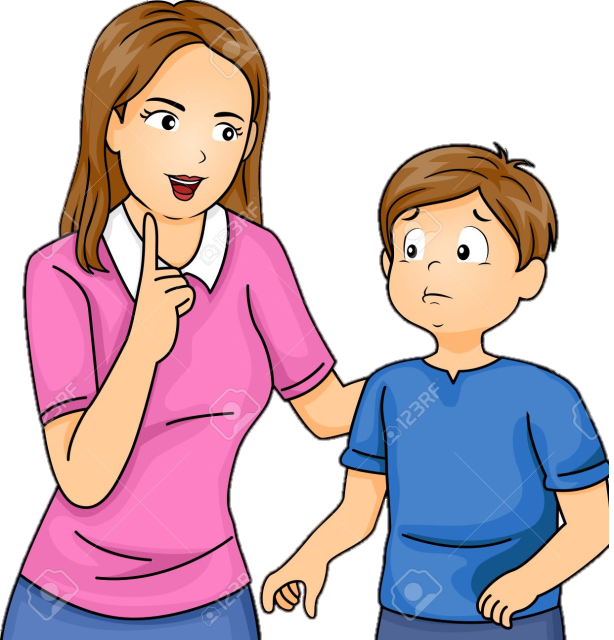 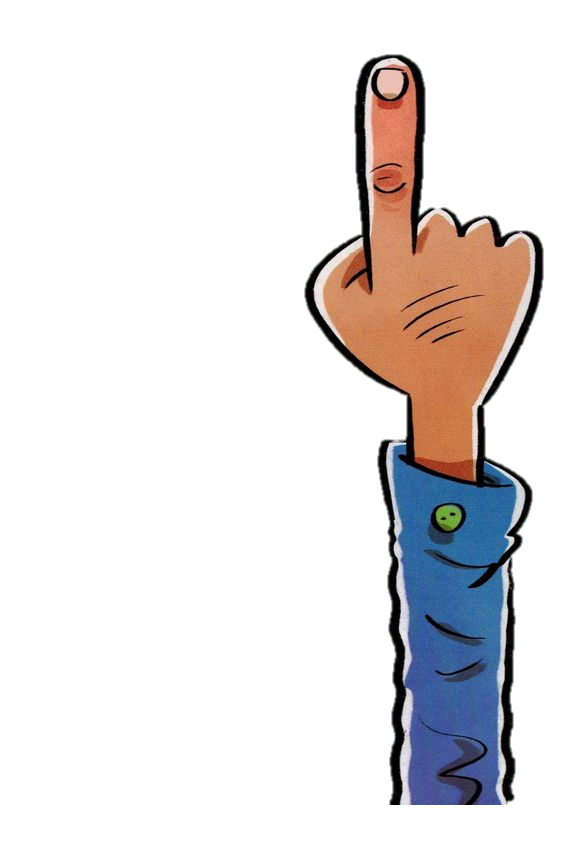 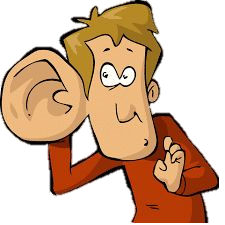 أَبْتَعِد عَنْ ضّجيج مَنْ حَوْلي
اُفَكِّر وأُجيب بِمُفْرَدي
دونَ مساعَدَة أُمي
أَسْتَمِع إلى الْمُعَلَّمة بِتِرْكيز
أِسْتأْذِن قَبْلِ التَّحّدًّث
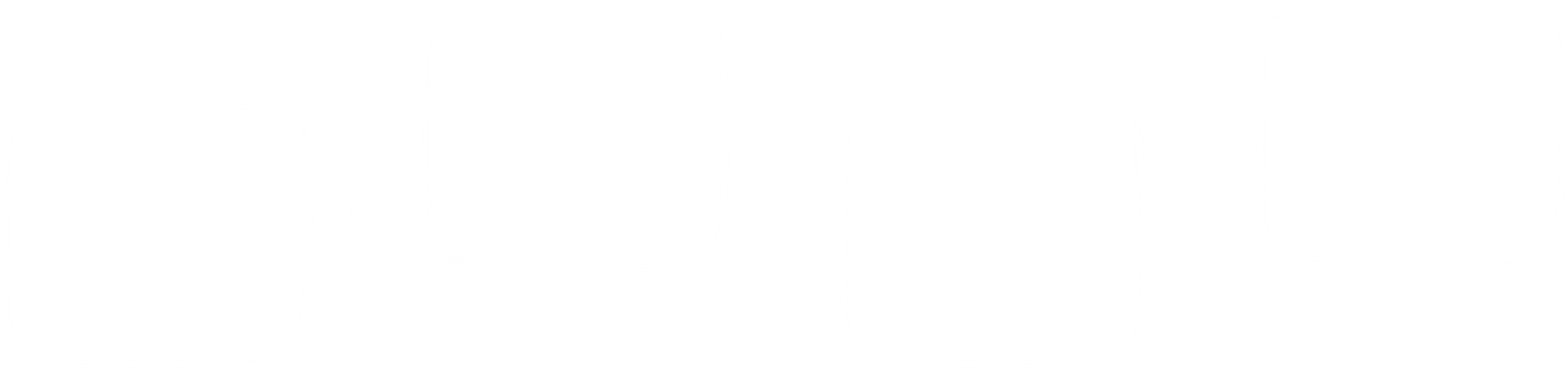 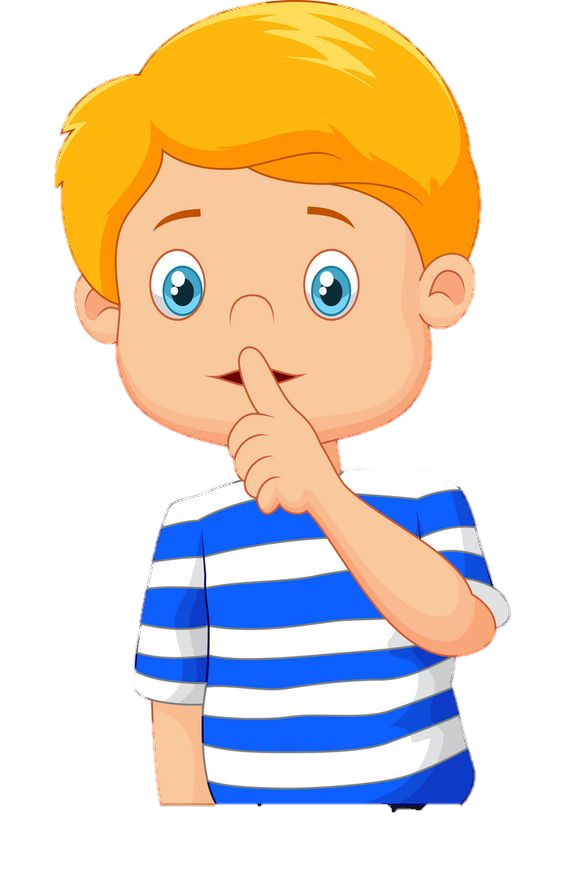 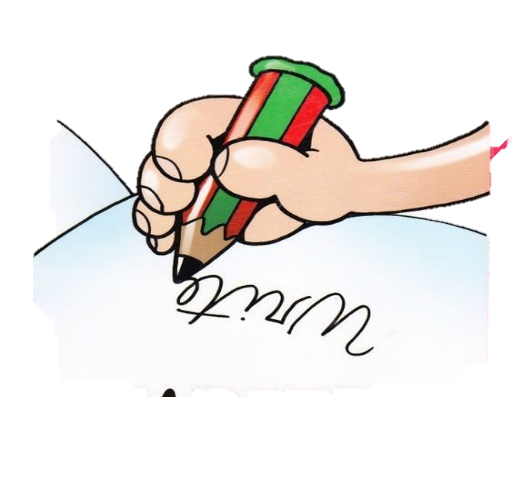 أِلتِزِم الصَّمْت
أًدَوِّن مُلاحَظاتي
إعداد المعلمة/سناء الجعفري.
3 دقائق
*اسْتراتيجية السَّطْر الإملائي:
متميز
مراعاة الفروق الفردية
متوسط
ضعيف
هَيّا يا أَبْطال
 نَسْتَعِد للسَّطْر الإملائي لِلْيوم.
موهوب
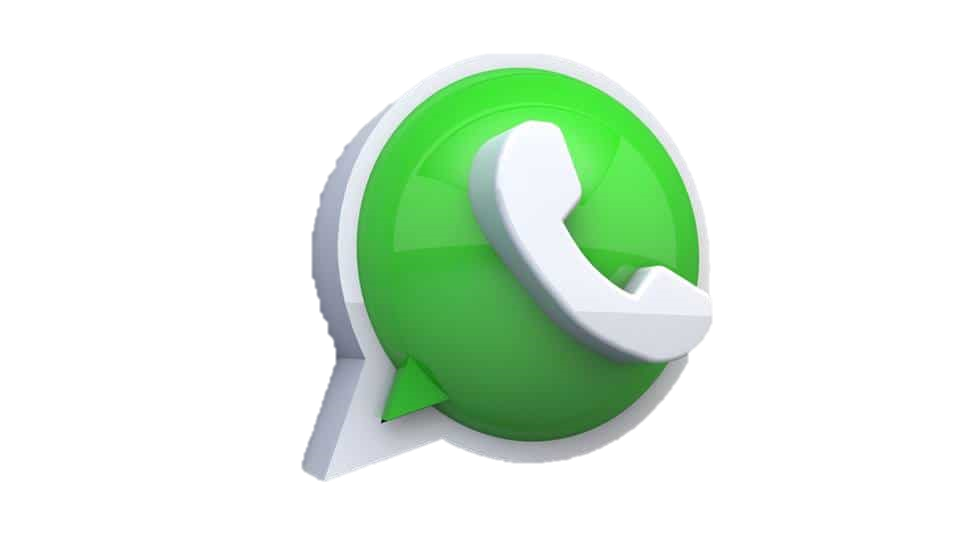 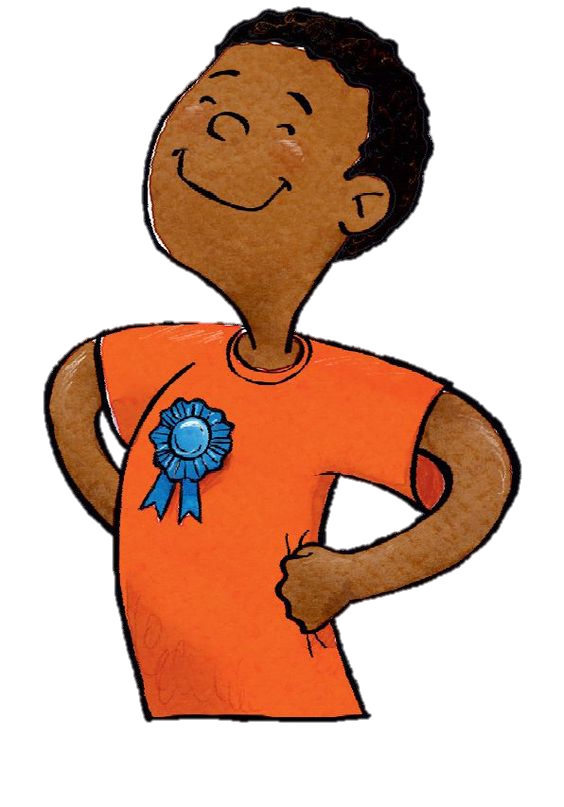 إِمْلائي سِرُّ تَمَيُّزي
اتأكد من تجهيز جميع مستلزماتي المدرسية 
و جمعهـا بعد الانتهاء من التعلم
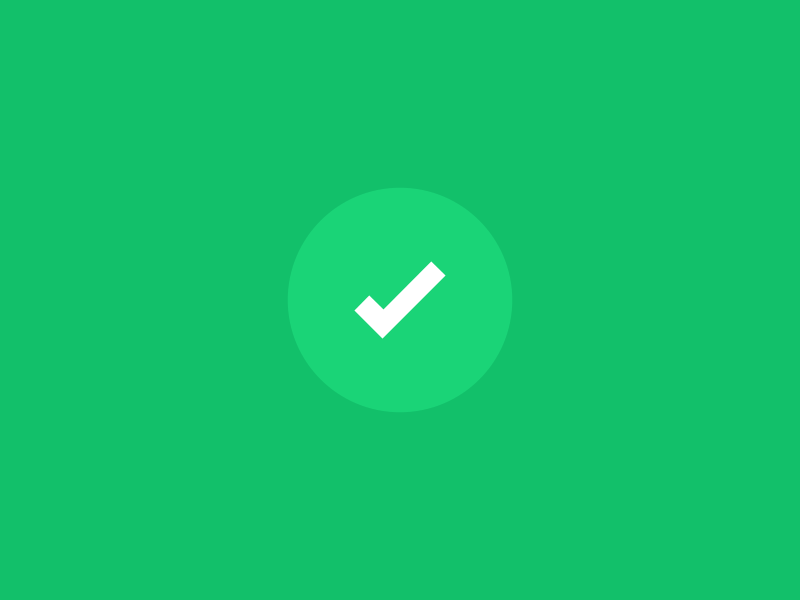 عِنوان الدَّرس
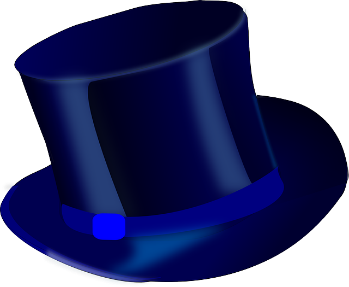 *الوحدة الخامسة: "أفكارك تغير العالَم"
قِصَّة بِلا قُبَّعة
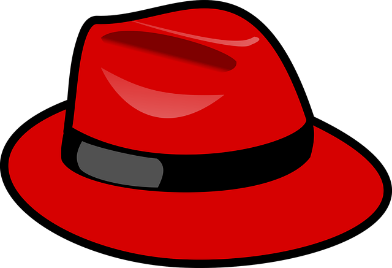 رِحْلَتي مَع كَلِمة نَسَجَ
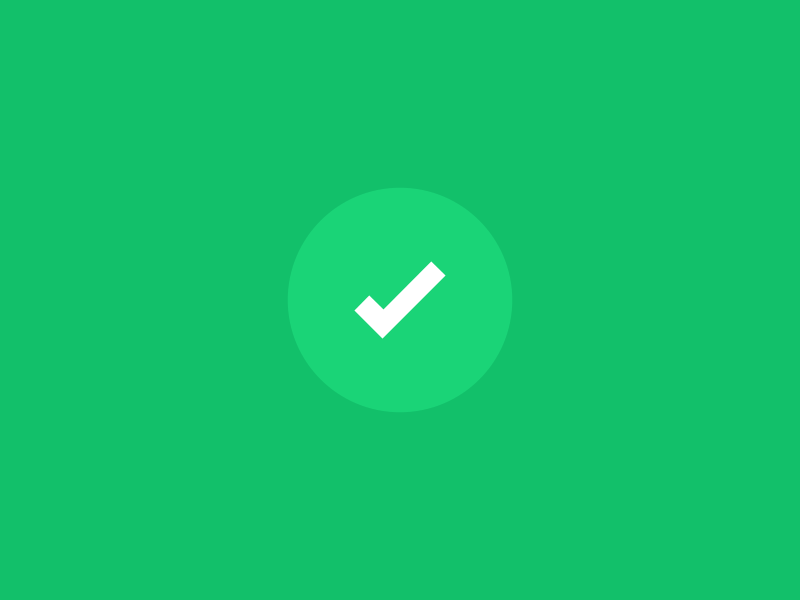 * الأهداف:
الْأَهْداف
ماذا سنتعلم اليوم؟
* يَجْمَعُ كَلِماتٍ مِنْ مُحيطٍ لِغَوِي واحِدٍ.
*  يَشْرَح الْمُتعلِّم معنى كَلِمة نَسَجَ.
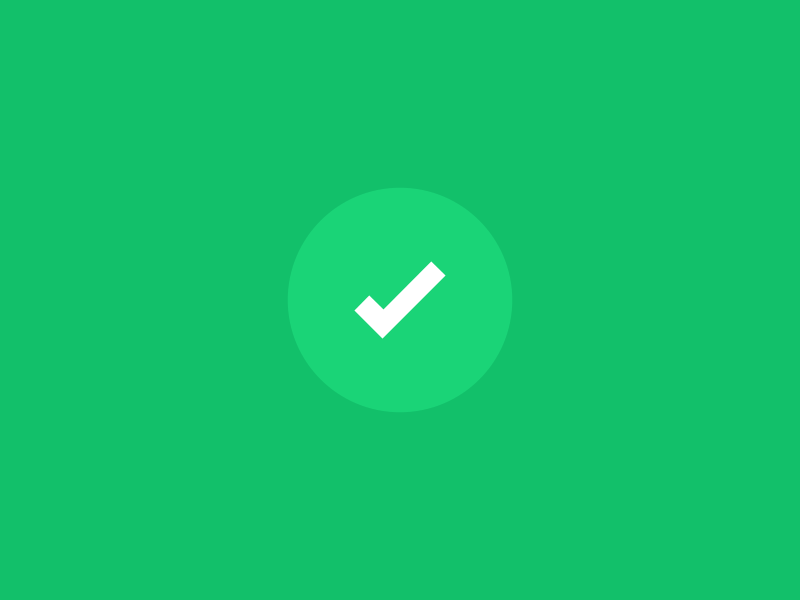 التَّهْيِئة الْحافِزَة
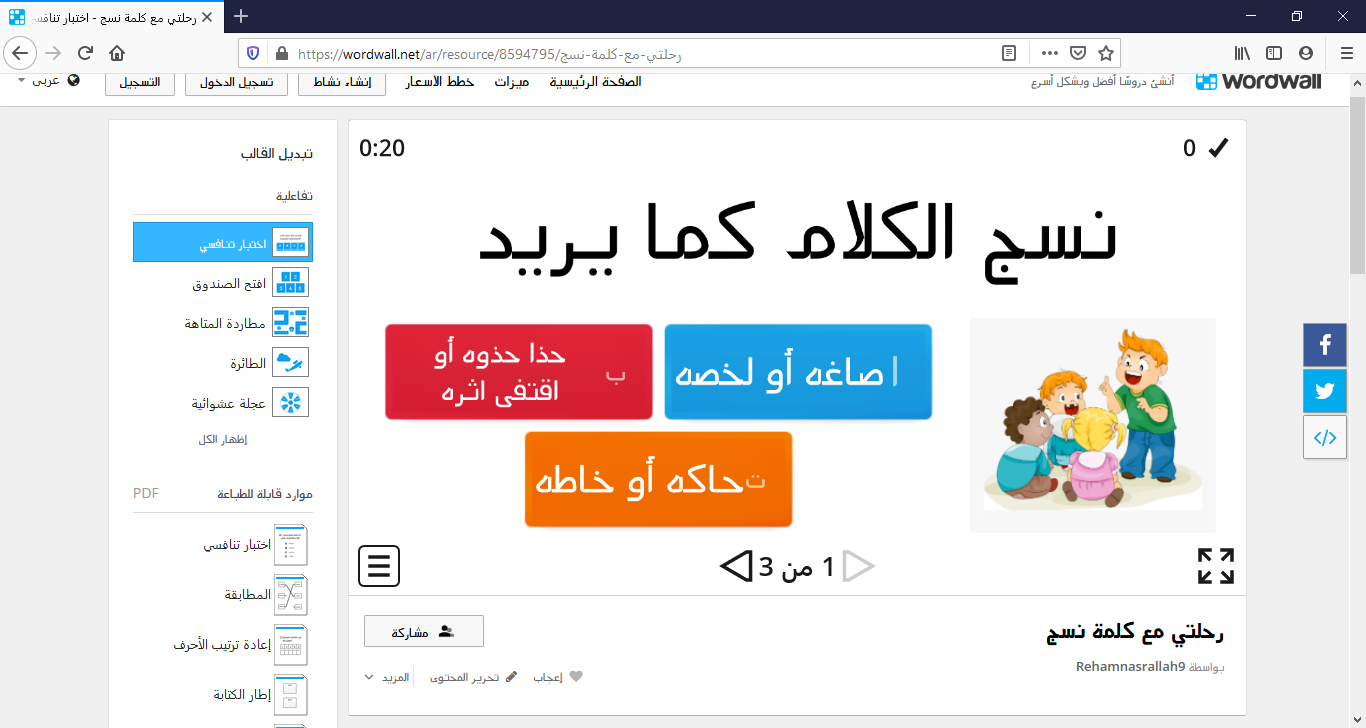 https://wordwall.net/ar/resource/8594795/%D8%B1%D8%AD%D9%84%D8%AA%D9%8A-%D9%85%D8%B9-%D9%83%D9%84%D9%85%D8%A9-%D9%86%D8%B3%D8%AC
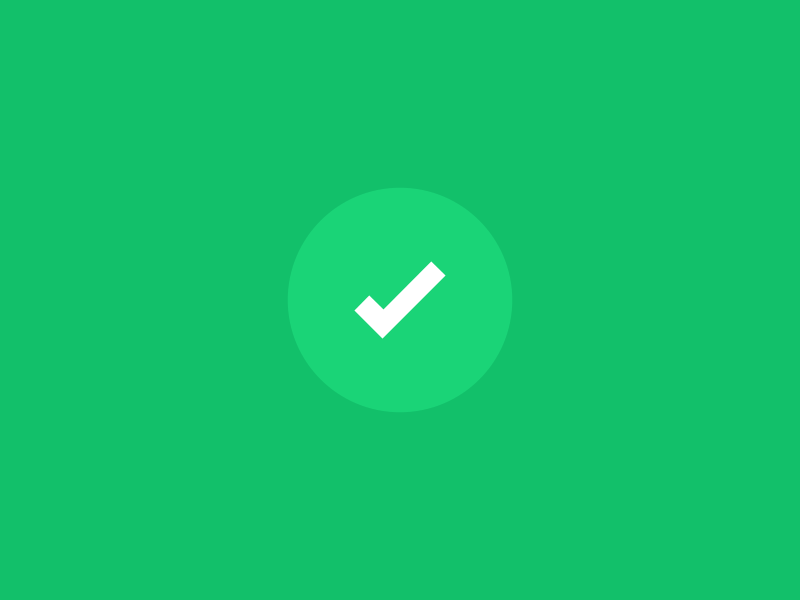 عَرْض الدَّرس
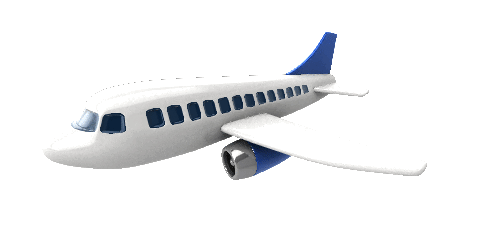 رِحْلَتي مَعَ كَلِمَة 
نَسَج
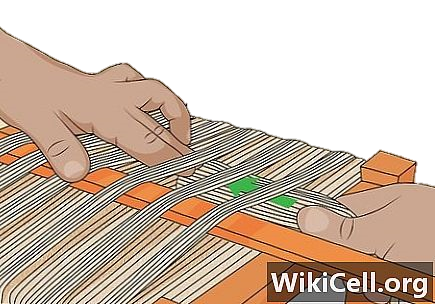 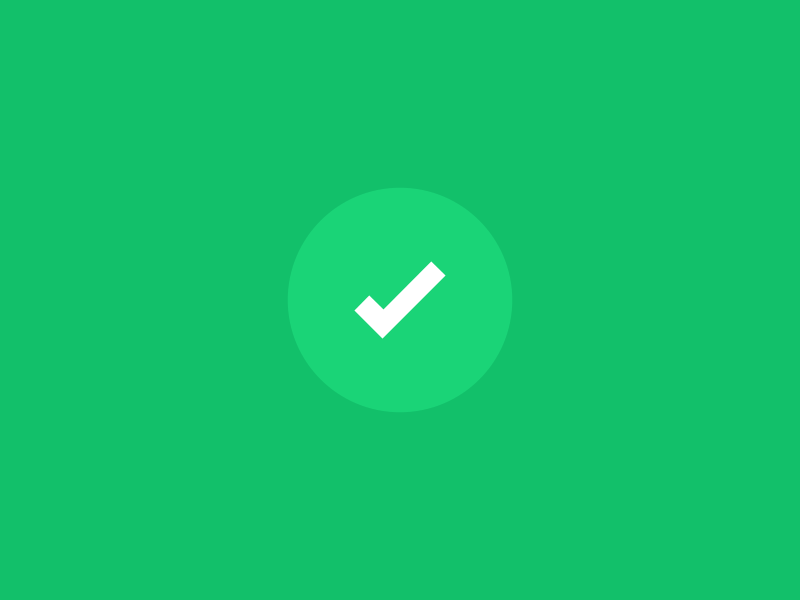 * فَكِّر في الْأَسْئِلة التِّي دارَت في ذِهْنِ "بِلا قَبَّعَة " في بِدايَة الْقِّصَّة؟
عَرْض الدَّرس
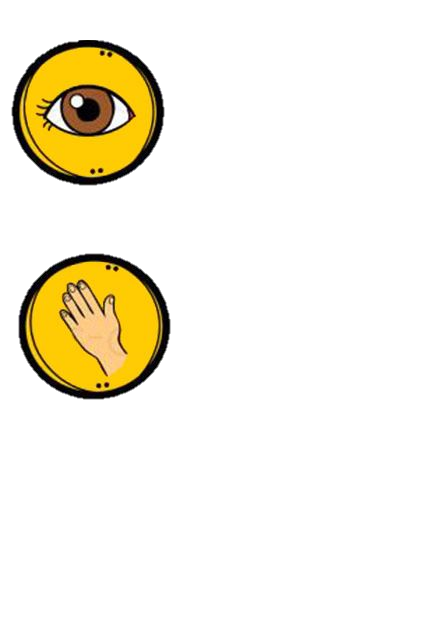 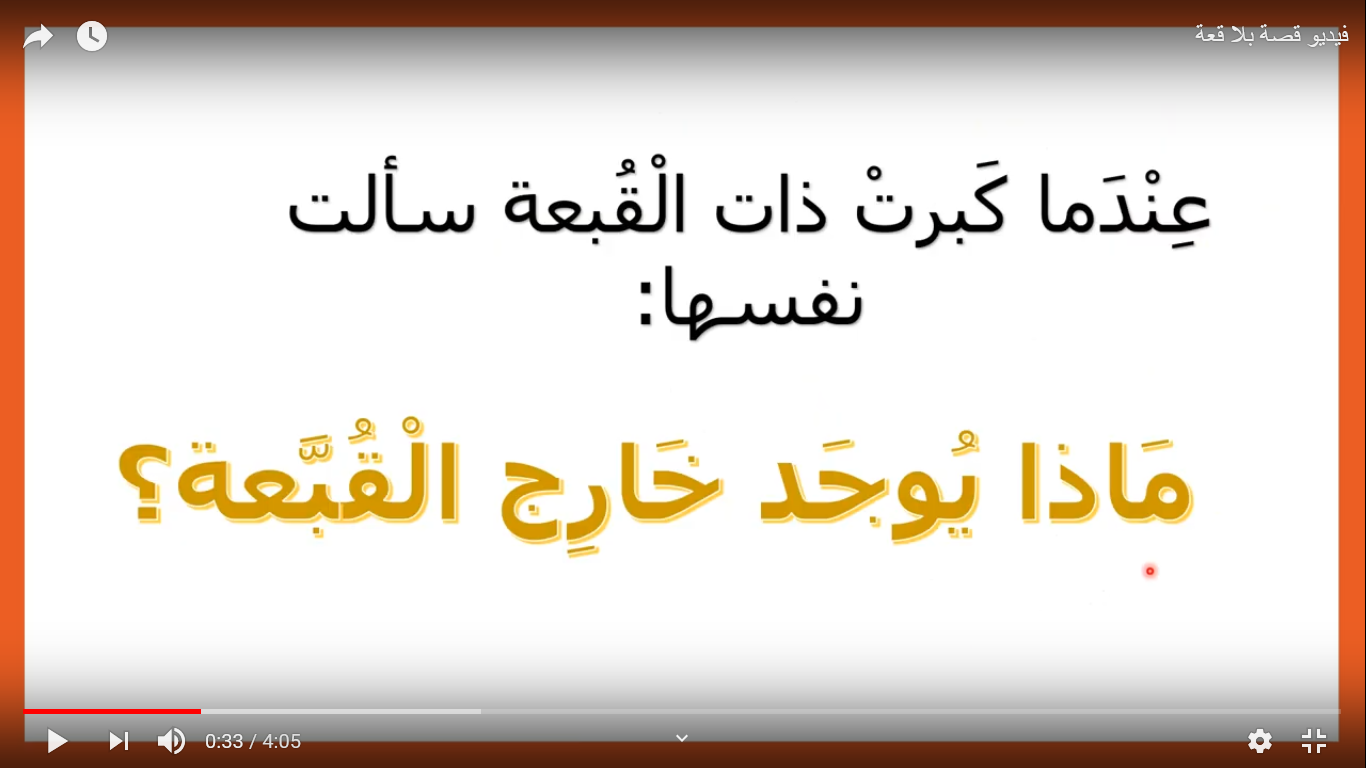 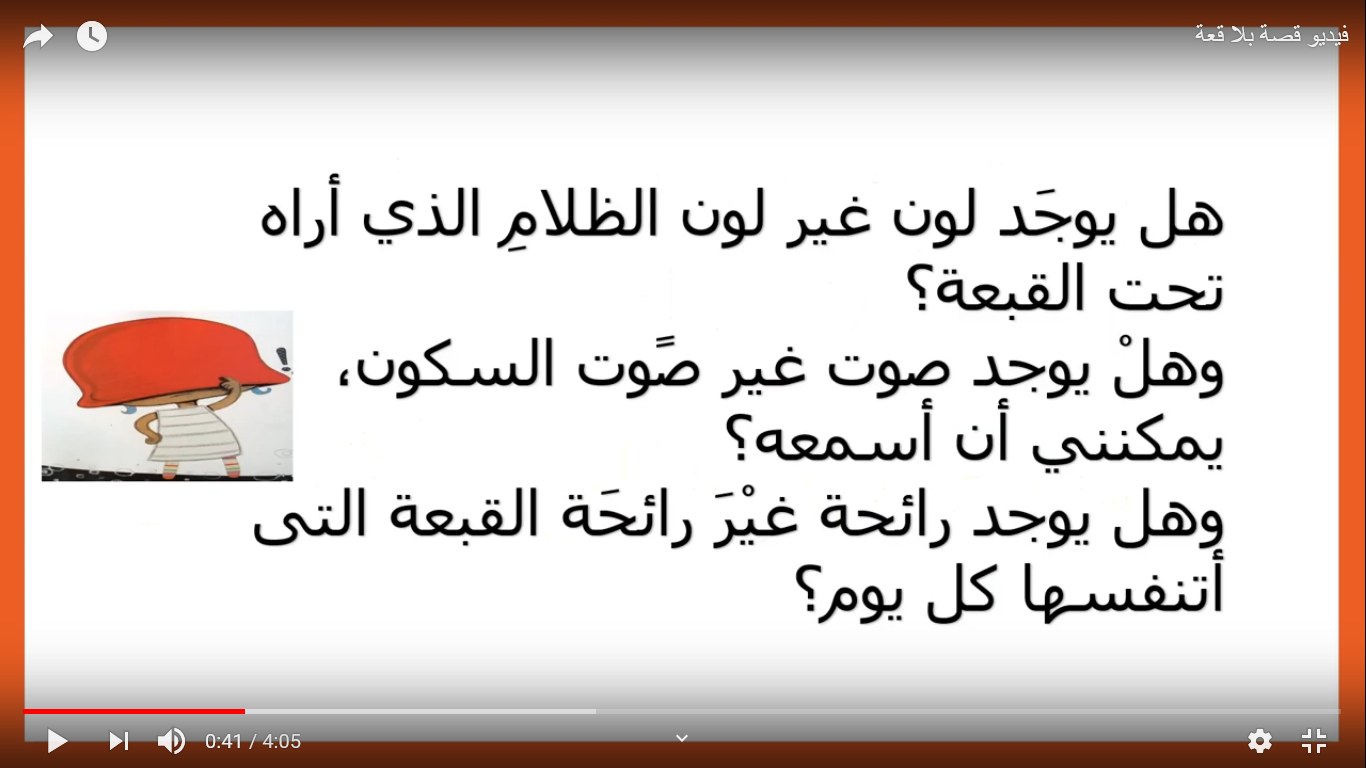 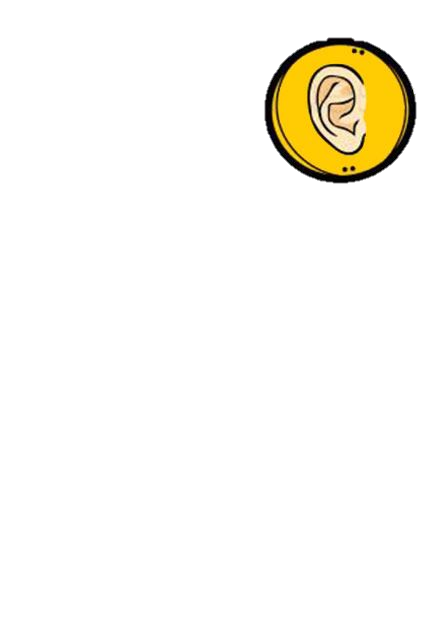 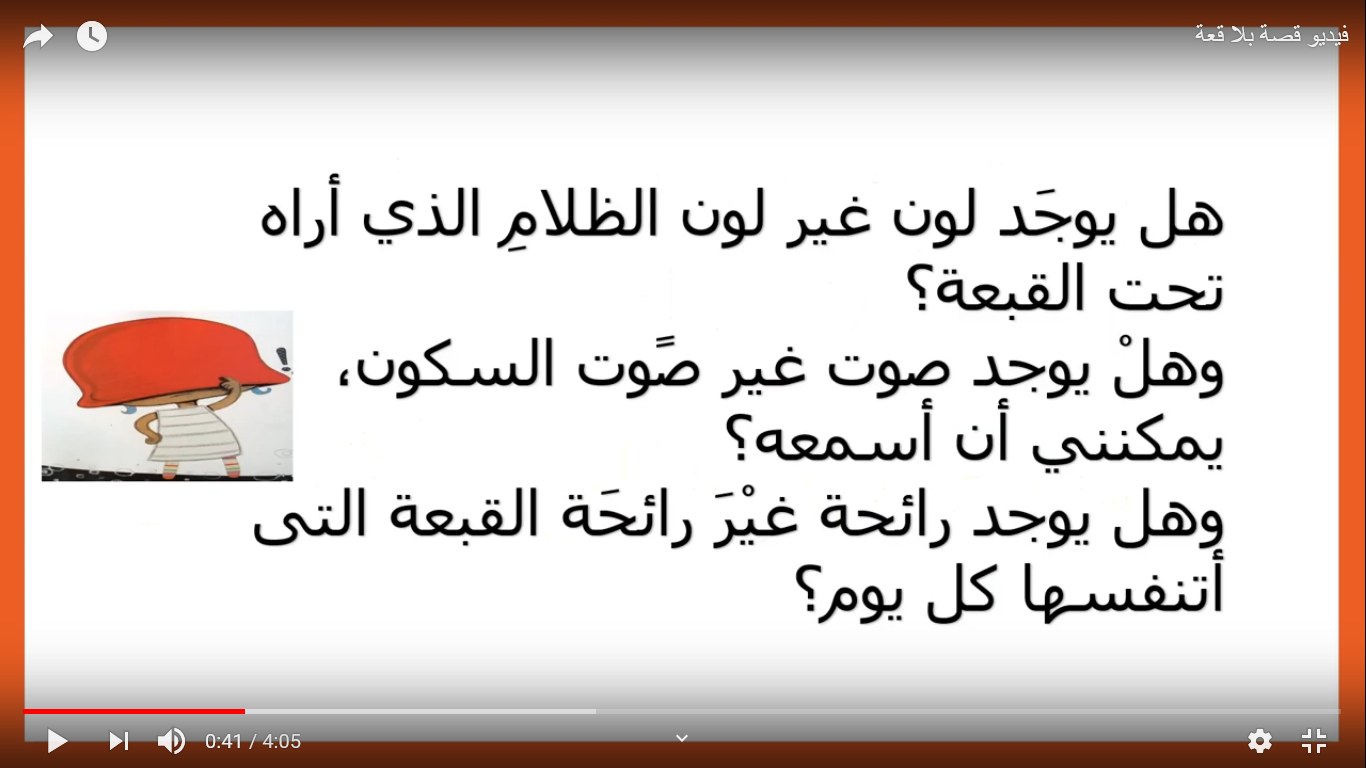 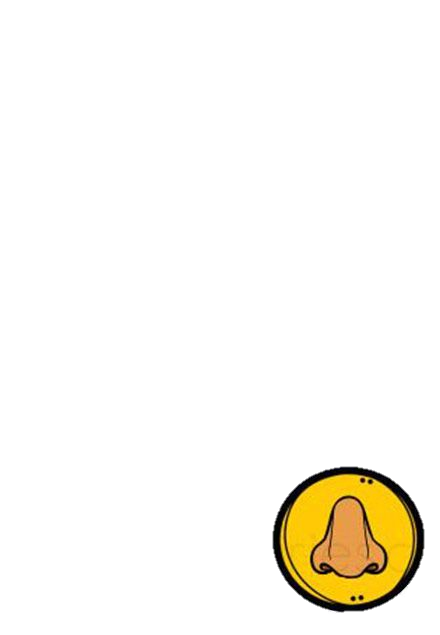 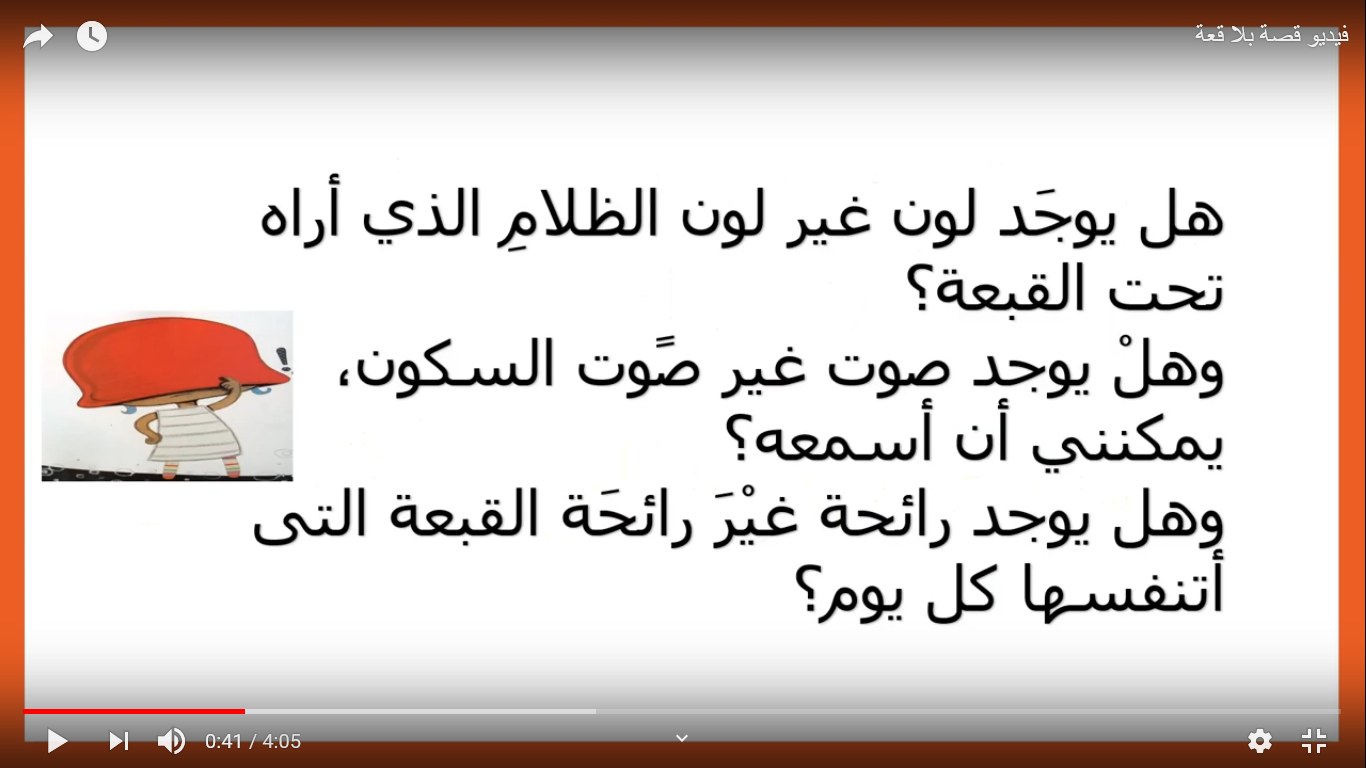 لِماذا؟
* هَلْ تَعْتَقِد أَنَّ ما قامَتْ بِهِ " بِلا قُبَّعّة" كانَ صَوابَا؟
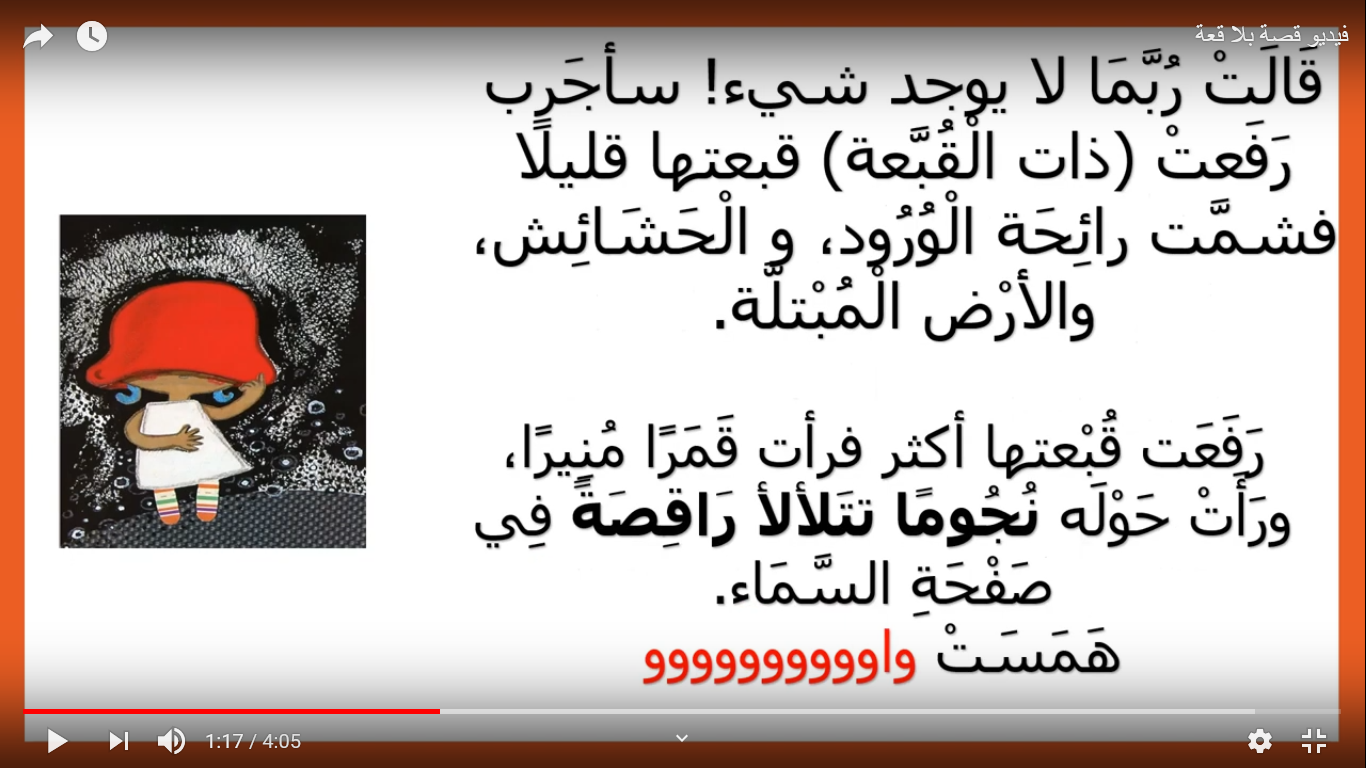 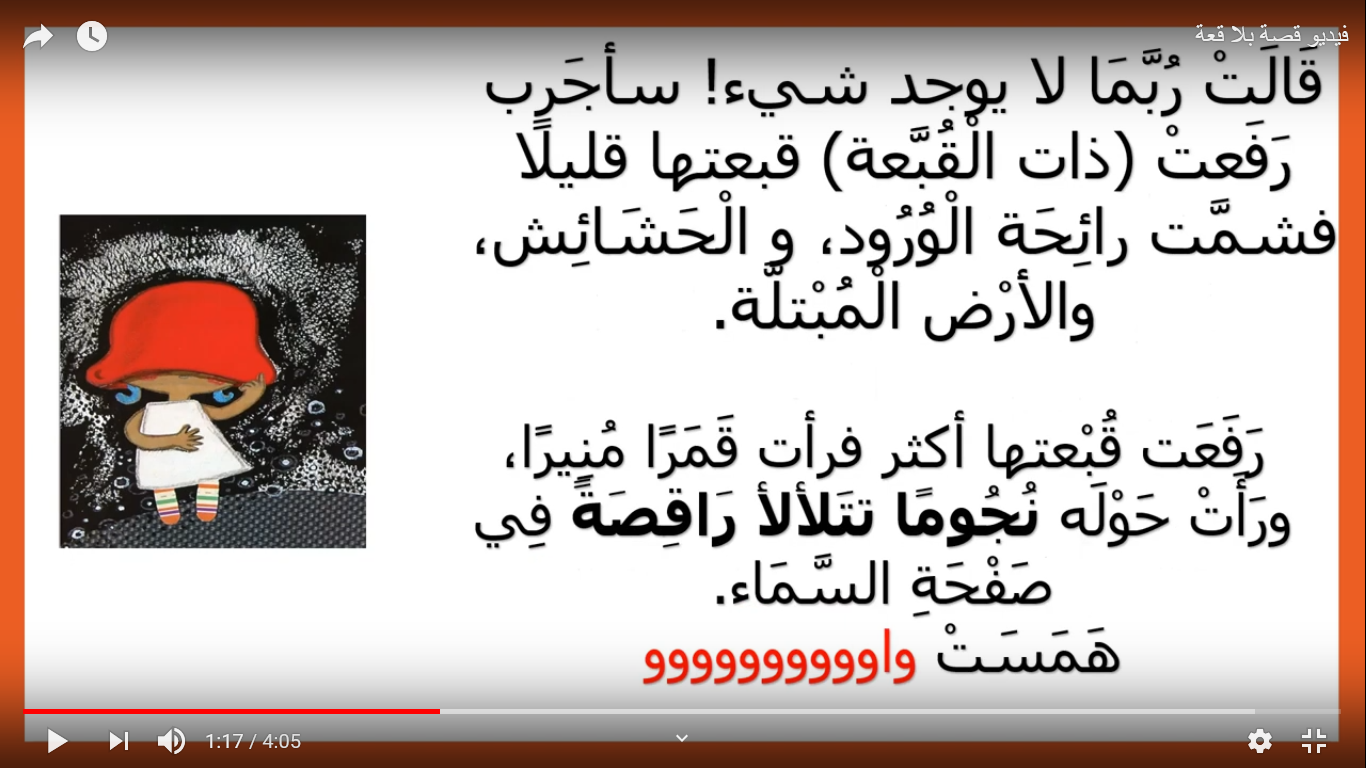 *  يجمع كَلِمات مِنْ محيطه اللغوي.
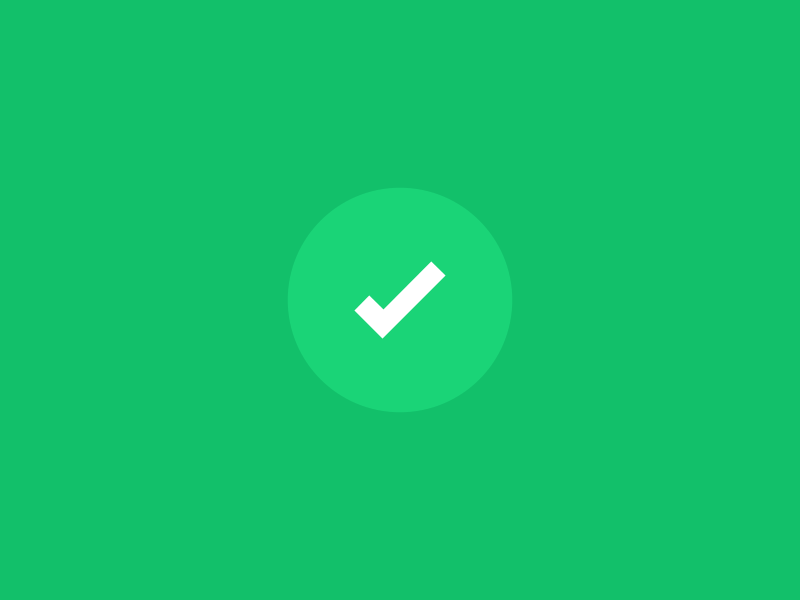 الأنشطة
* انْظُر إلى الصُّور جّيّدَا.. جميع الصّور معناها كَلِمَة "نَسَجَ"..!
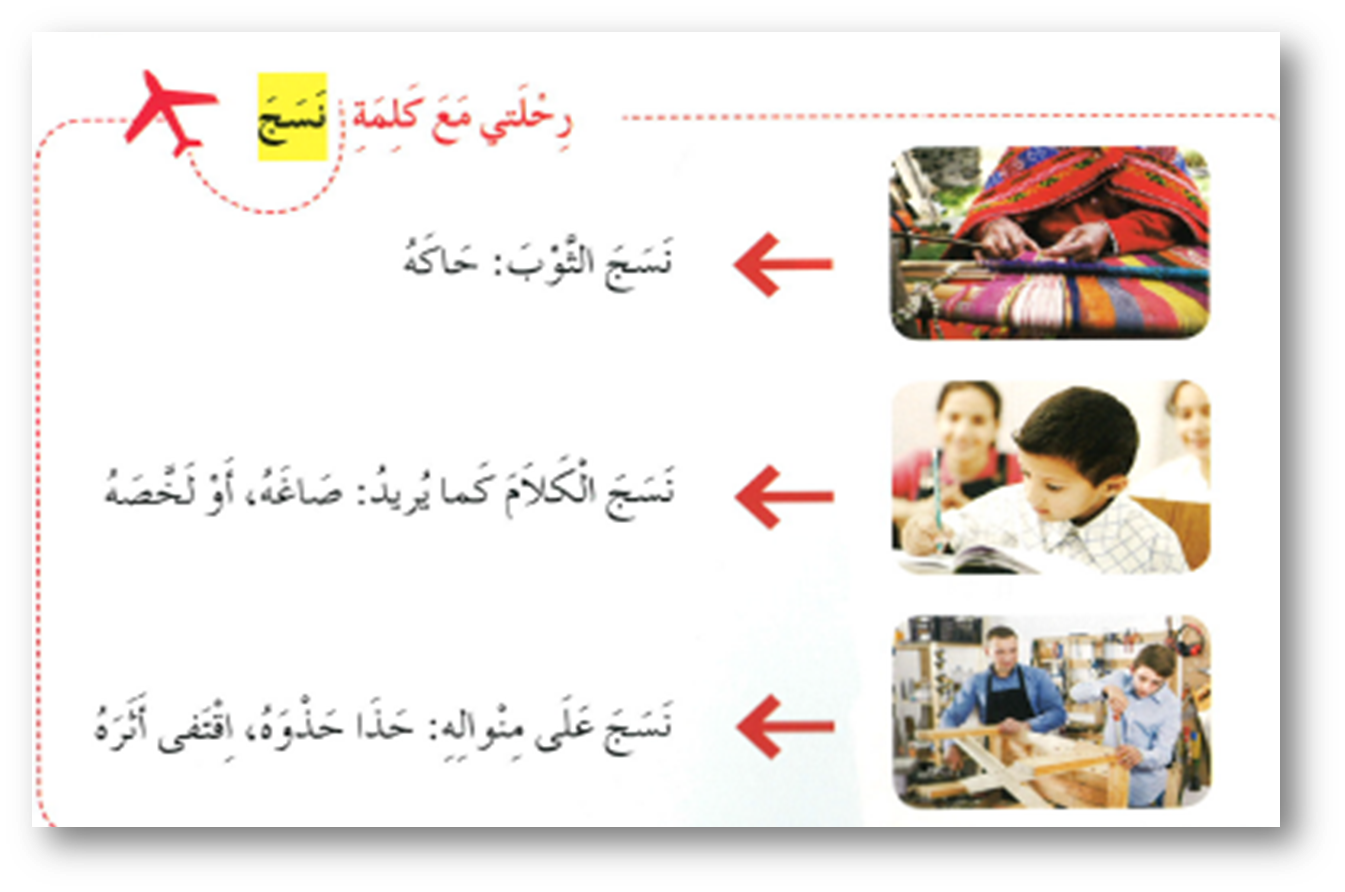 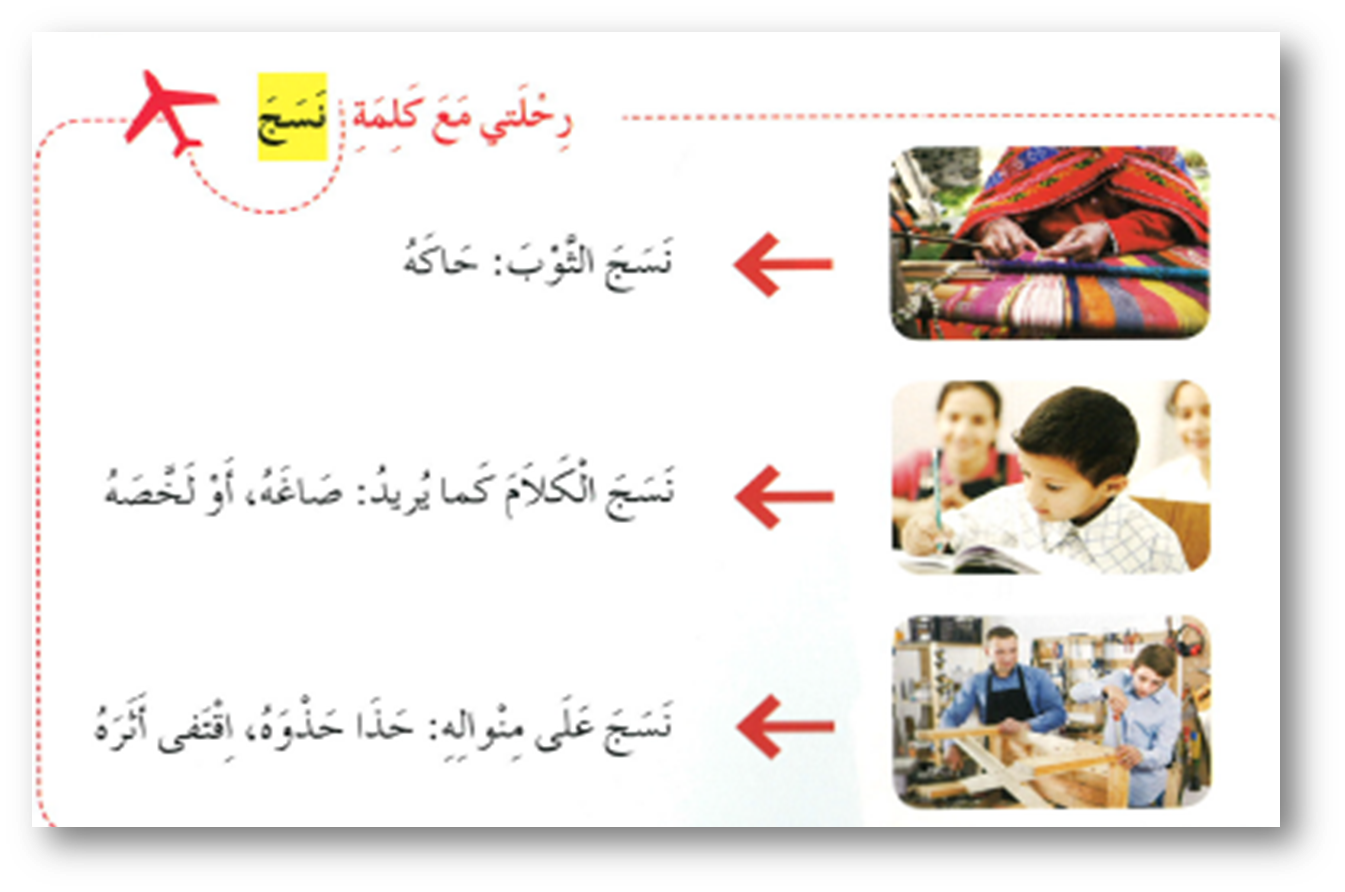 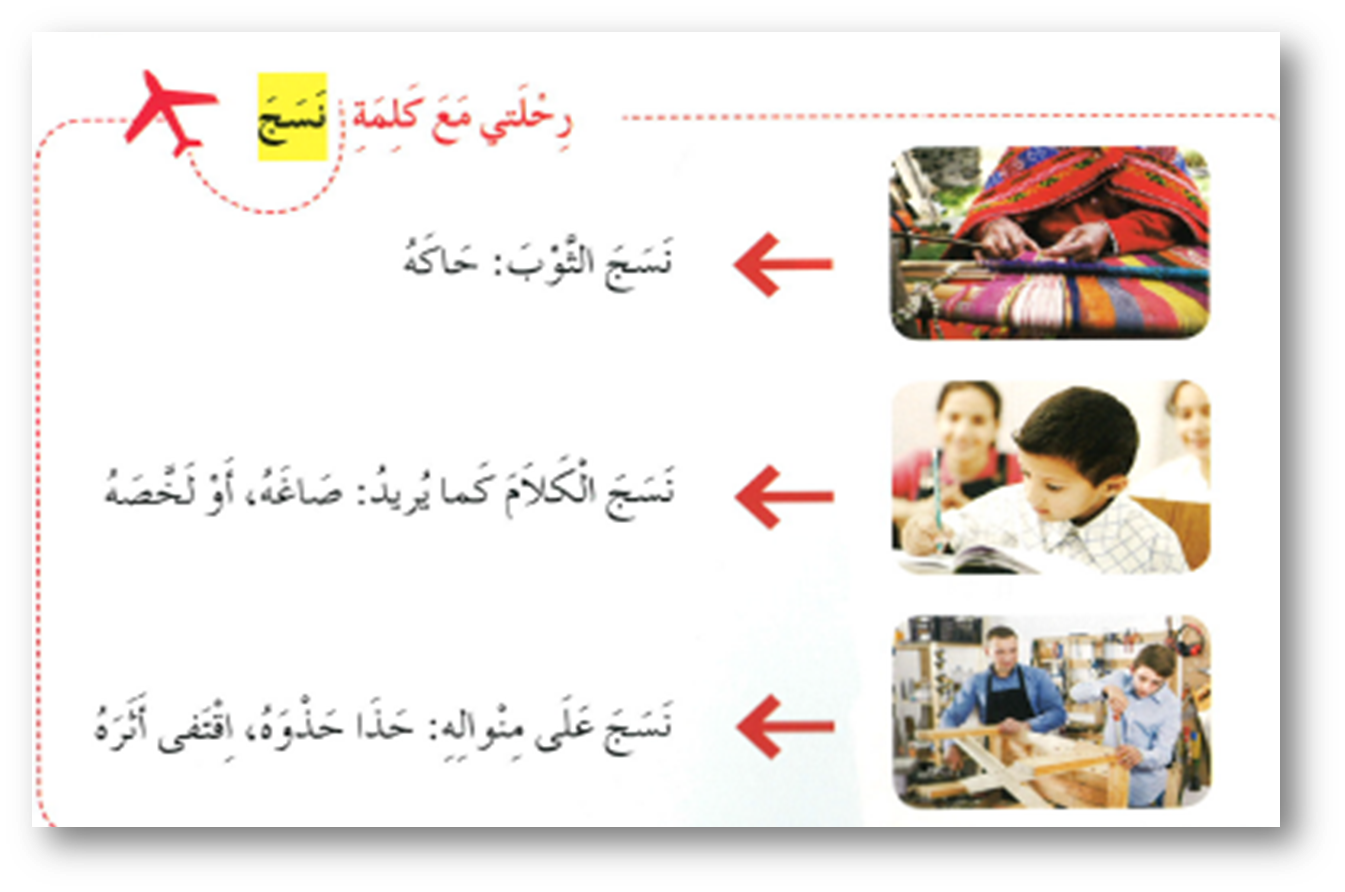 * نَسَجَ الثَّوْب: حاكَهُ.
* نَسَجَ الْكَلام كَما يُريد: صاغه أو لَخَّصّهُ.
* نَسَجَ عَلى مِنْوالِهِ: حّذا حّذْوَهٌ ، اقْتَفي أَثَرَهُ.
* يَشْرَح الْمُتعلِّم معنى كَلِمة نَسَجَ.
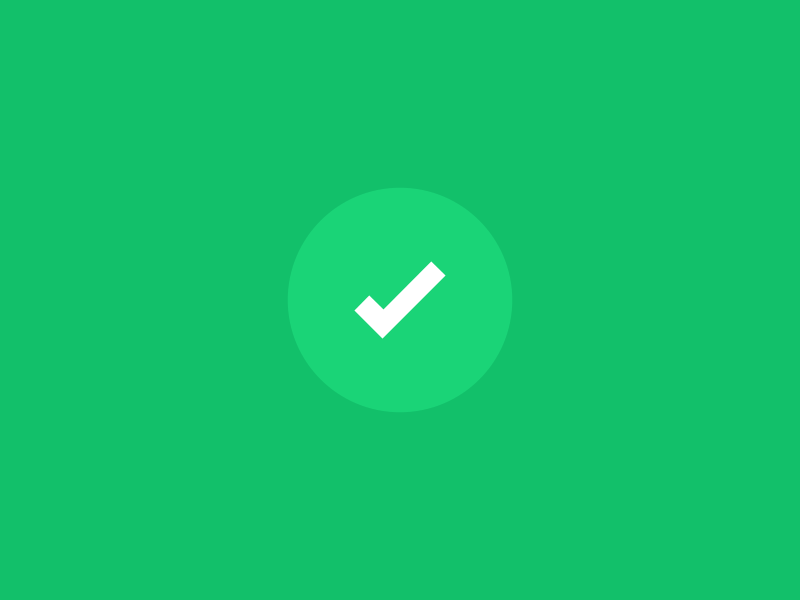 * وّضِّح مَعْنى الْكَلِمَة التِّي تَحْتِها خَط.
الأنشطة
* هَلْ رَأَيْتَ الْحائِك يَنسُجُ الْقُماشَ ؟
يَخيطُ
* يَنْسِجُ الْلِّصَ الْحِكايَة أَمامَ الْقاضي؟
يَكْذُب
* يُحِبُّ أَخي الْكَبيرُ إِعْداد الْبُحوثِ، فَقَدْ نَسَجَ عَلى مِنْوالِ أَبي.
فَعَلَ مِثْلَهُ
* يَشْرَح الْمُتعلِّم معنى كَلِمة نَسَجَ.
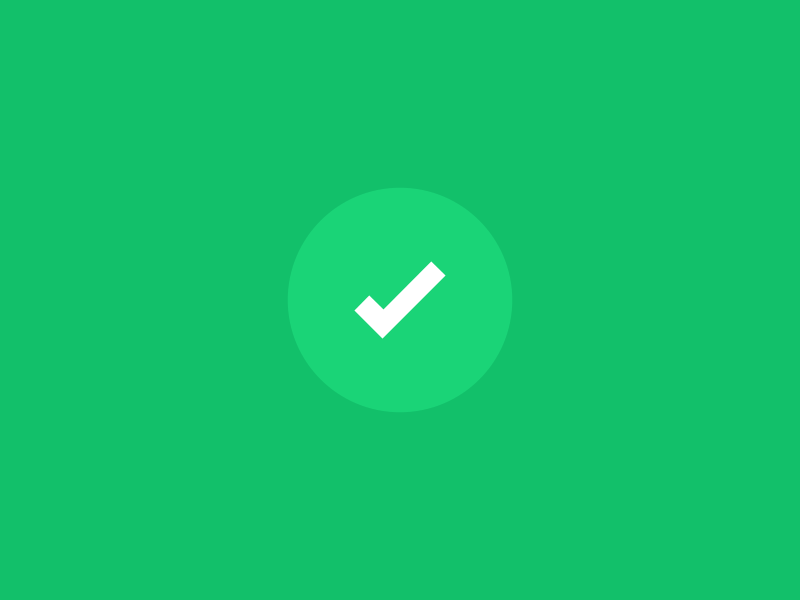 الأنشطة
* أَكْمِل الْمُخَطط الْخاص في كَلِمَة نَسَجَ.
نَسَجَ
أَدْخِلْ حَرْفَ الْياءِ بَعْدَ الْحَرْفِ الثّاني ، ثُمَّ اكْتُبِ الْكَلِمَةَ:

......................
اكْتُبْ تَعْريفَا لَها بِلُغَتَكَ
..................................................................
خّيَّطَ
يَكْذِب
نَسيجُ
ضَعِ الْكَلِمَةَ التّي كَتَبْتَها في جُمْلَةِ مِنْ إِنْشائِكَ:
...................................
نَسيجُ جَدتي جَميلٌ جِدًا.
* يَشْرَح الْمُتعلِّم معنى كَلِمة نَسَجَ.
* اكْتِبْ كَلِمة نَسَج في جُمْلَة مِن إنْشائِك.
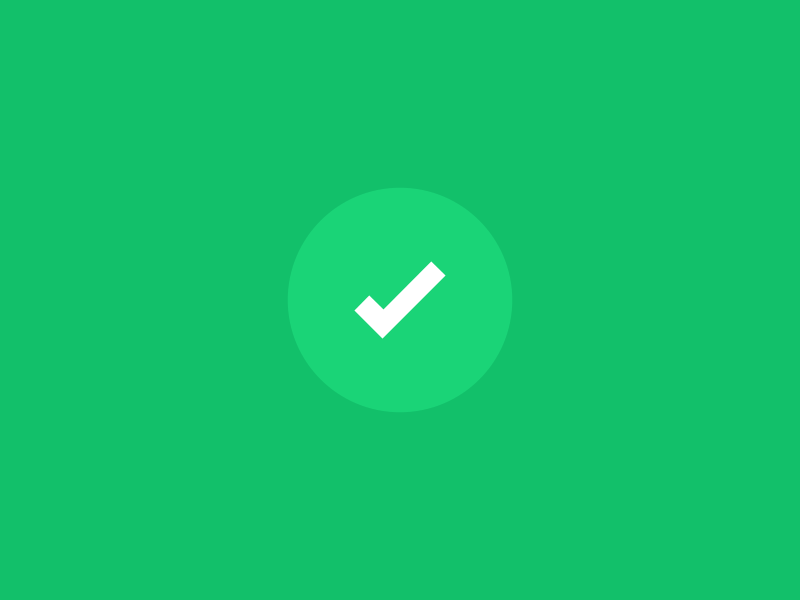 التَّغذية الرَّاجِعة
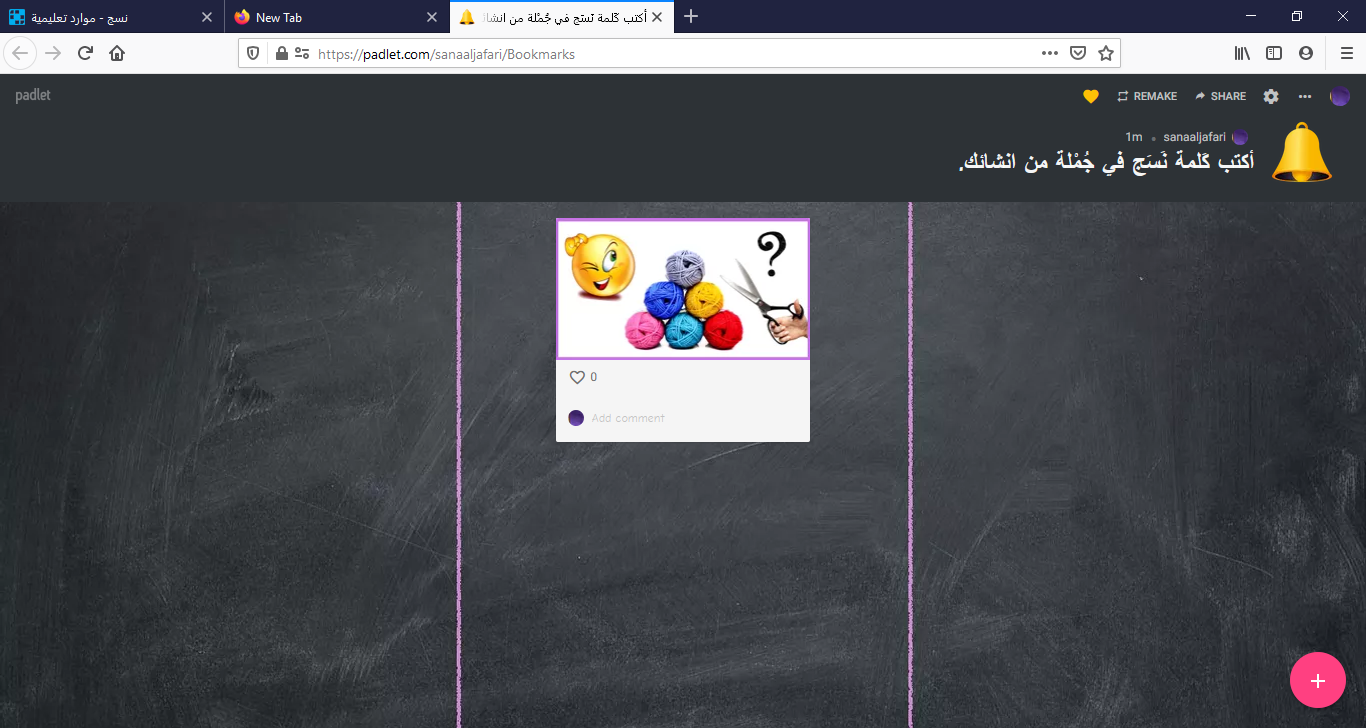 padlet.com
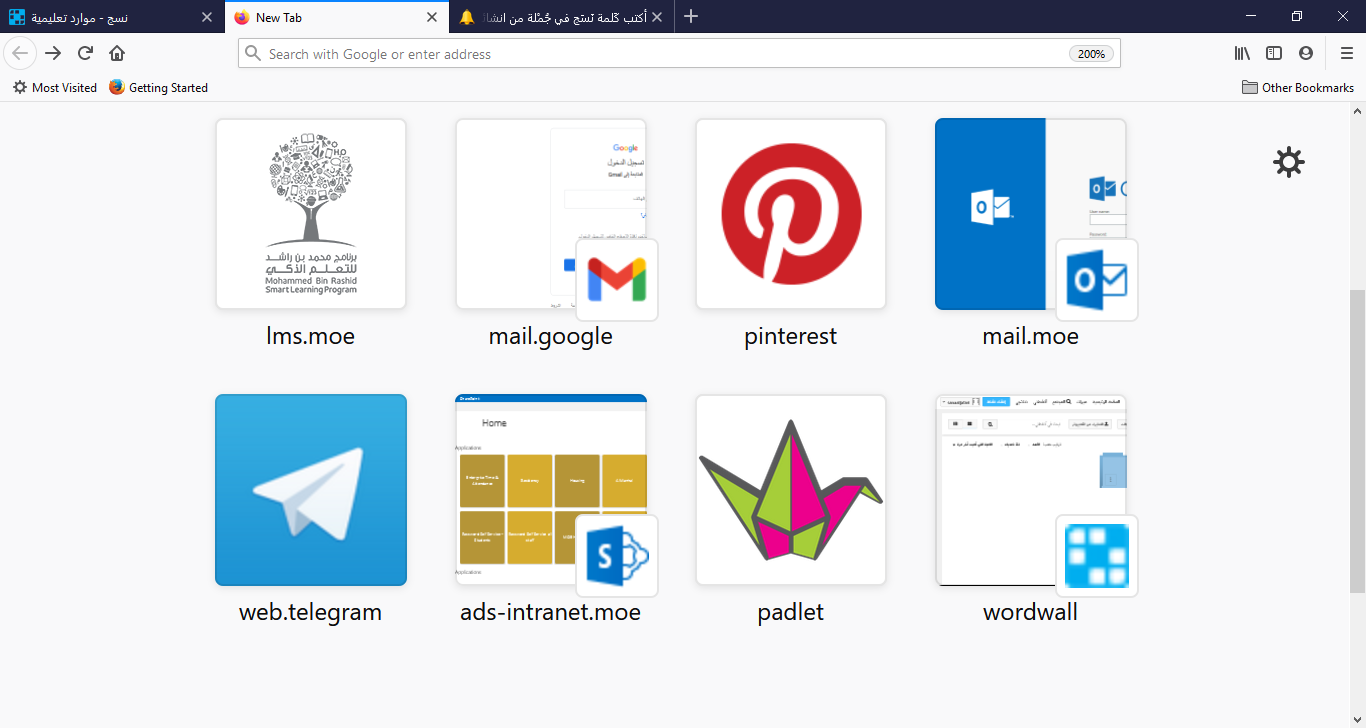 *  يَشْرَح الْمُتَعلم معنى كلمة نسج.
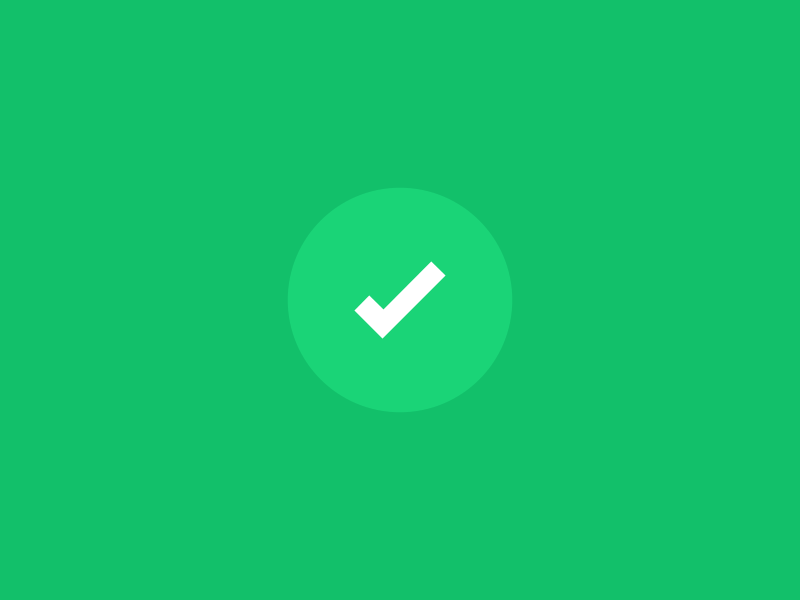 هَل حَققنا 
أهداف الدَّرس
* الأهداف:
هل حققنا أهداف درس اليوم؟
* يَجْمَعُ كَلِماتٍ مِنْ مُحيطٍ لِغَوِيٍّ واحِدٍ.
*  يَشْرَح الْمُتعلِّم معنى كَلِمة نَسَجَ.
عبر عن  
شعورك
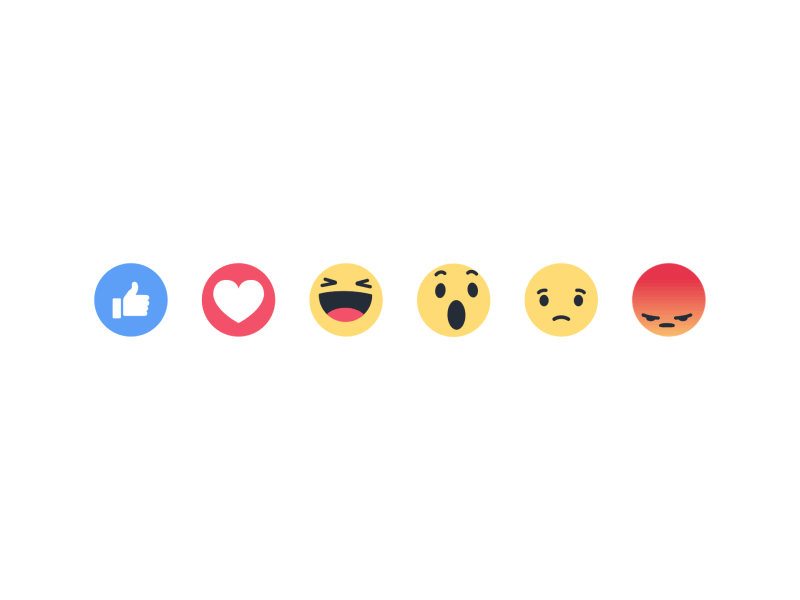 *عَبِّر عَنْ شُعورَك يا بَطَل:
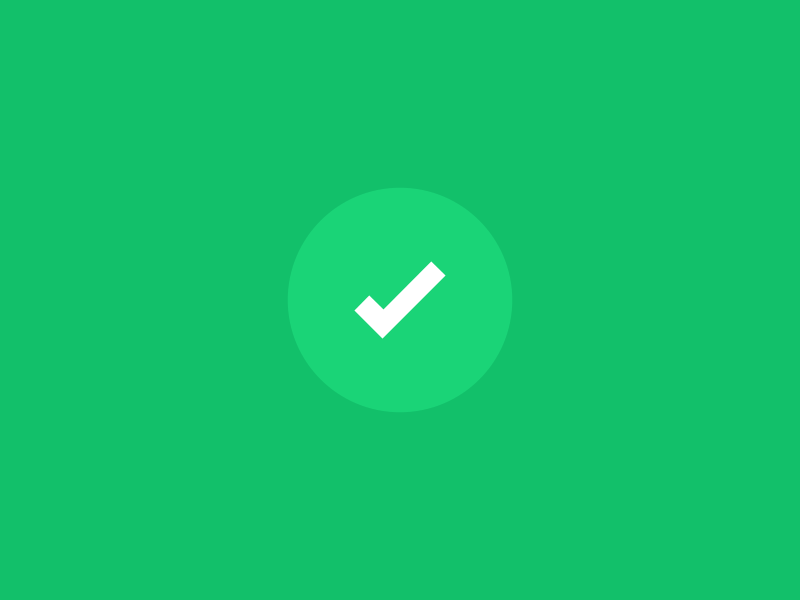 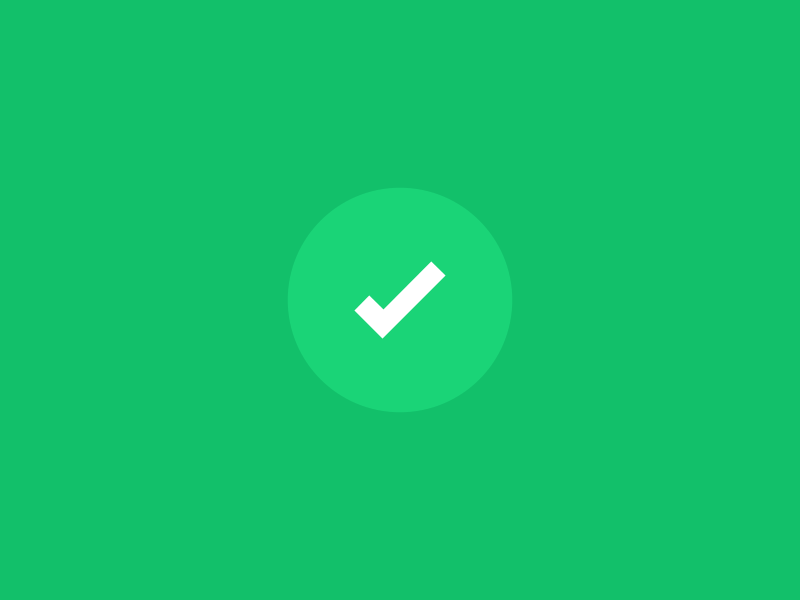 التَّواصل
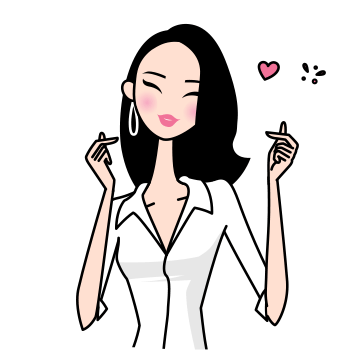 للتواصل - المعلمة / سناء الجعفري.
تلجرام: t.me/Sanaa21
انستجرام: sanaa_ali1
واتساب / 0503770211